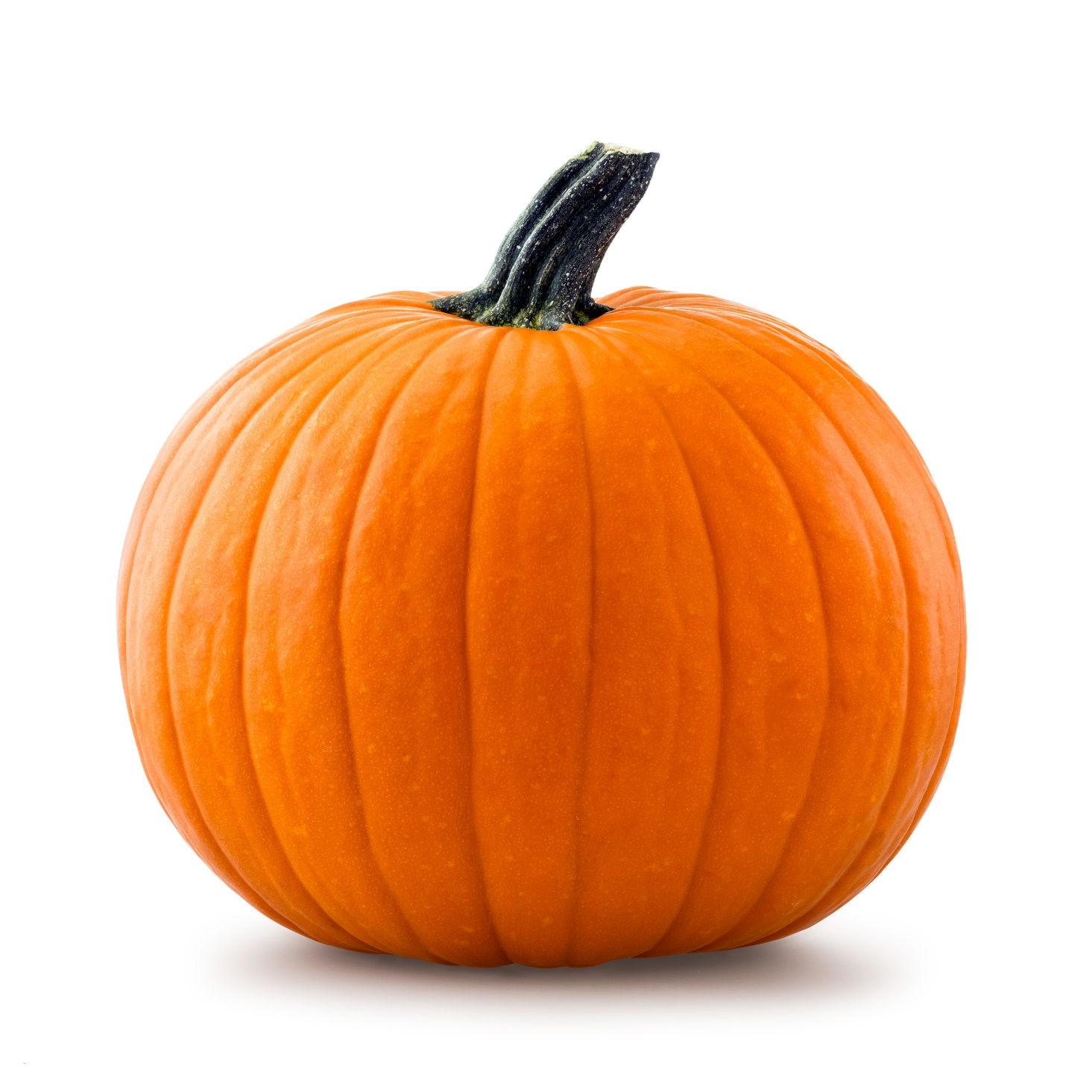 LA CALABAZA
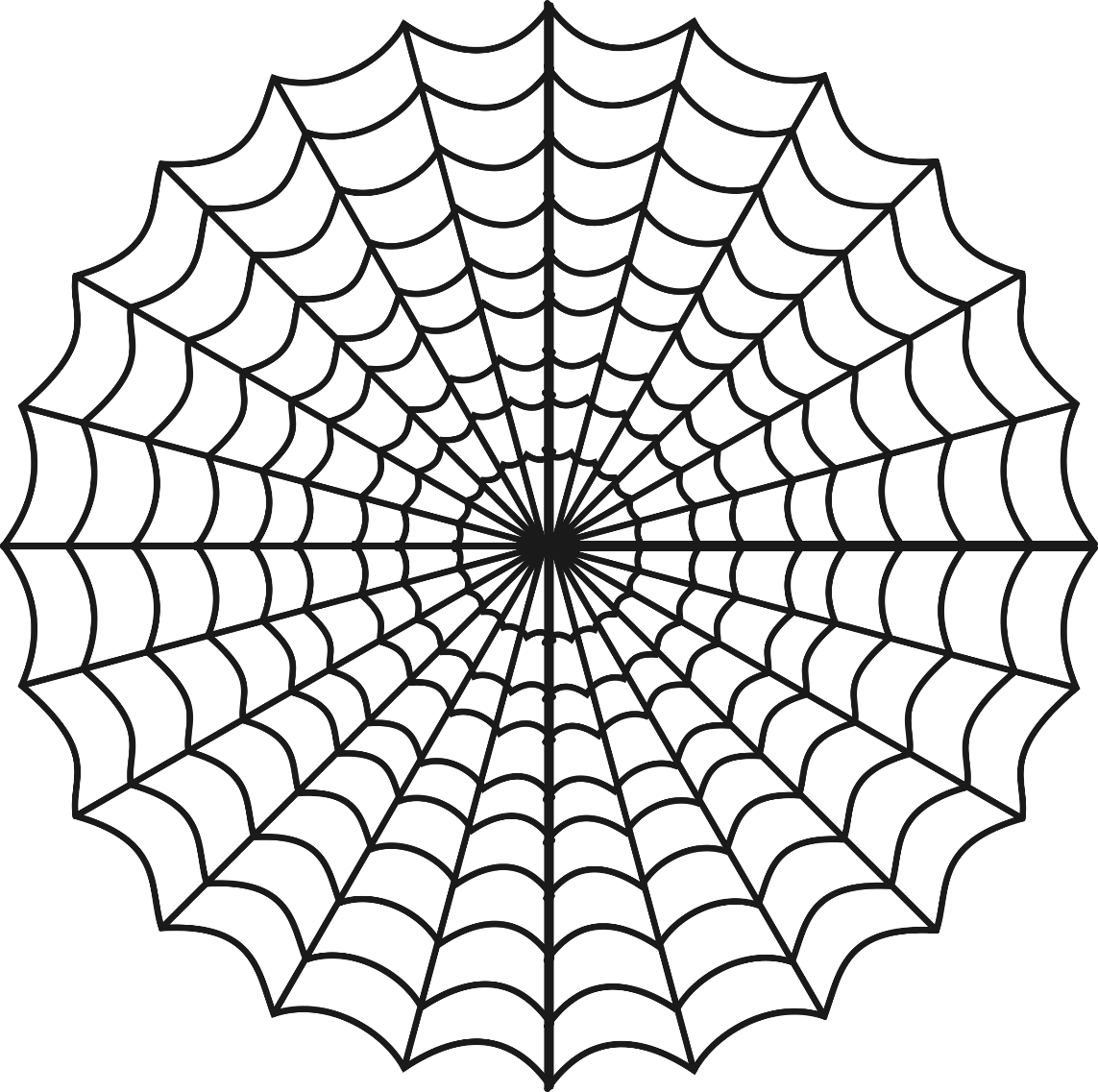 LA TELARAÑA
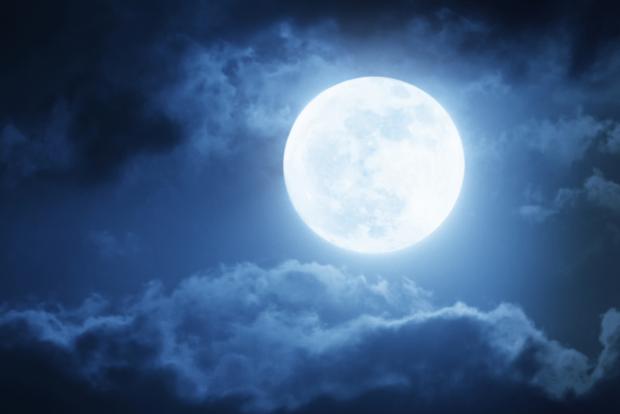 LA LUNA LLENA
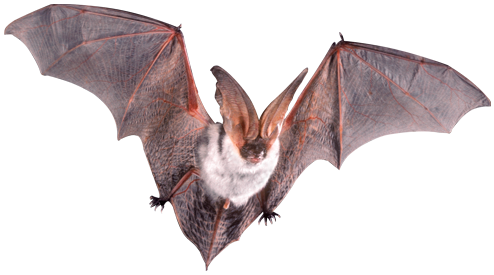 EL MURCIÉLAGO
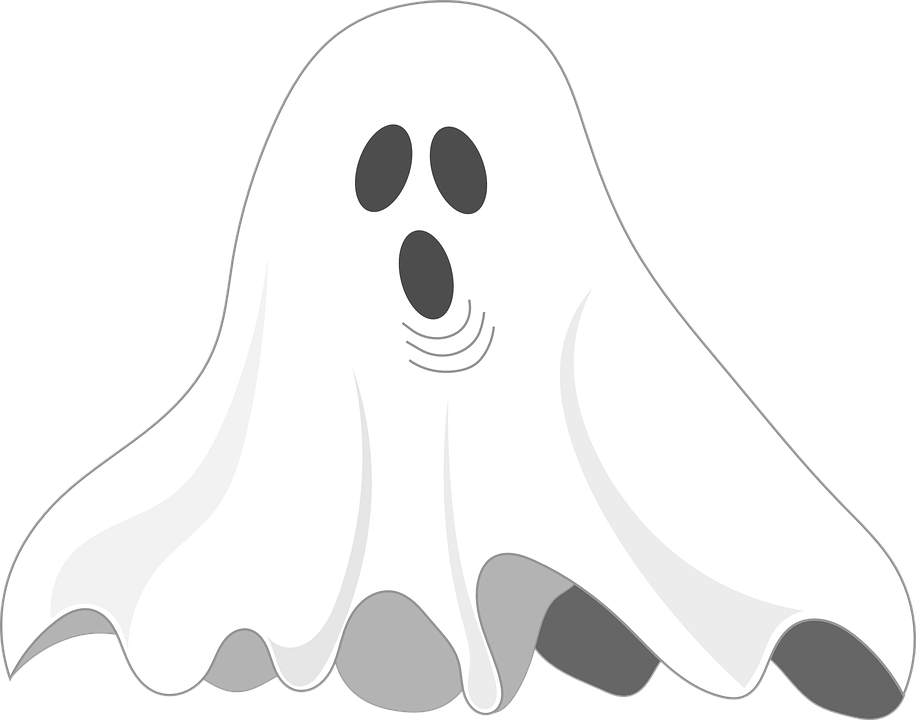 EL FANTASMA
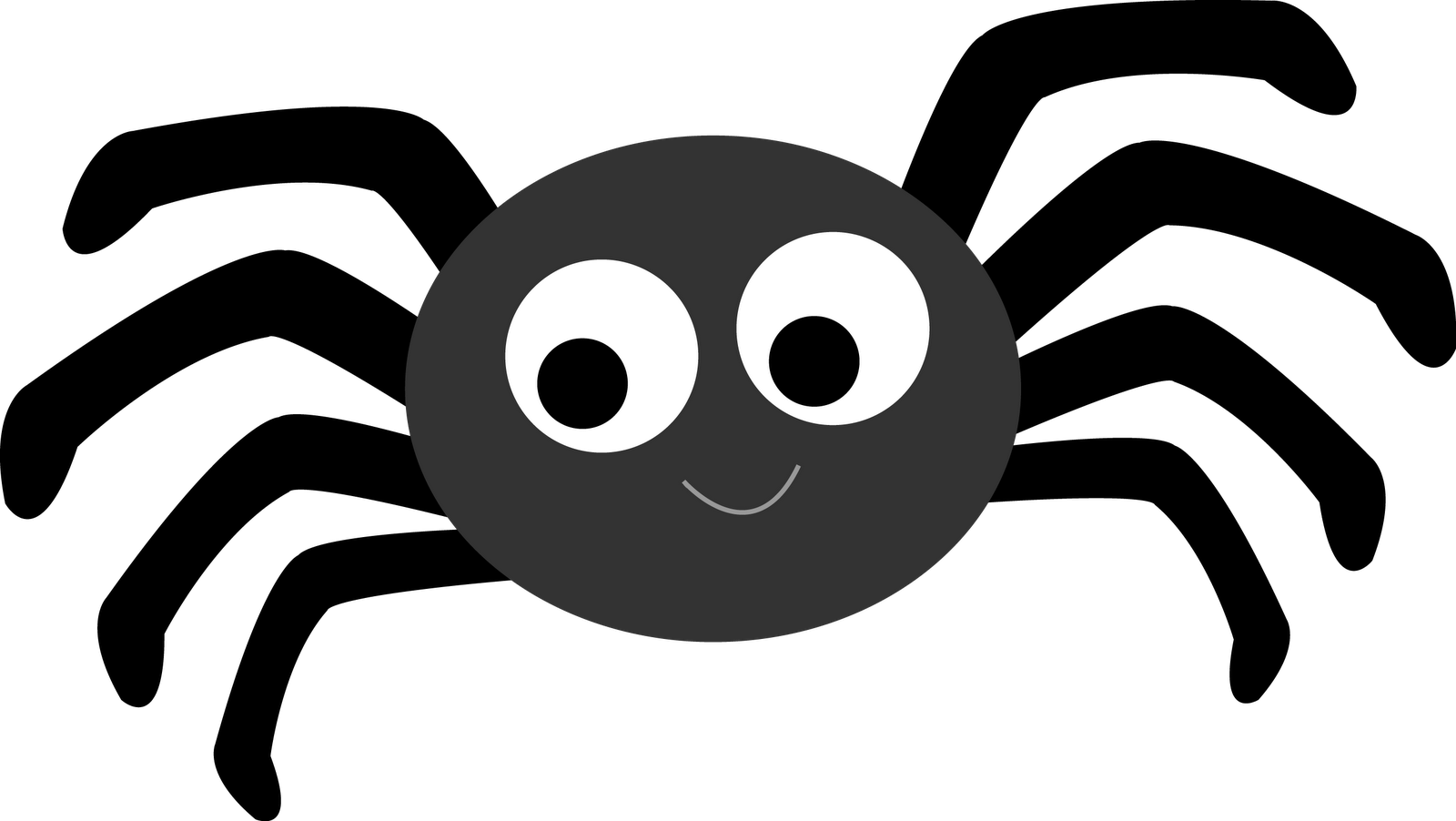 LA ARAÑA
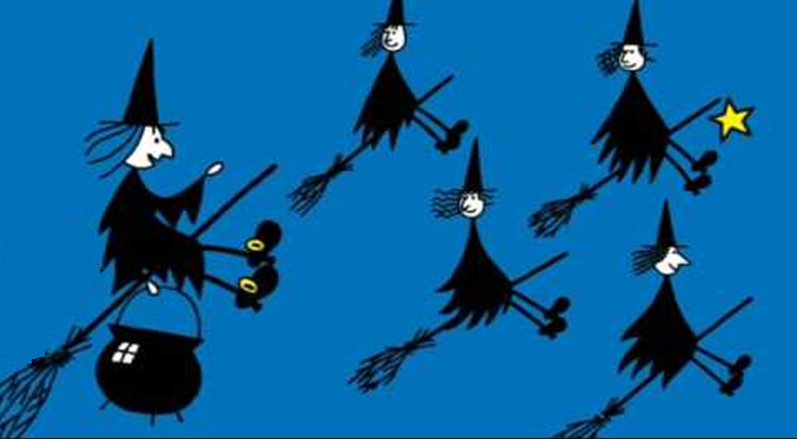 LA BRUJA
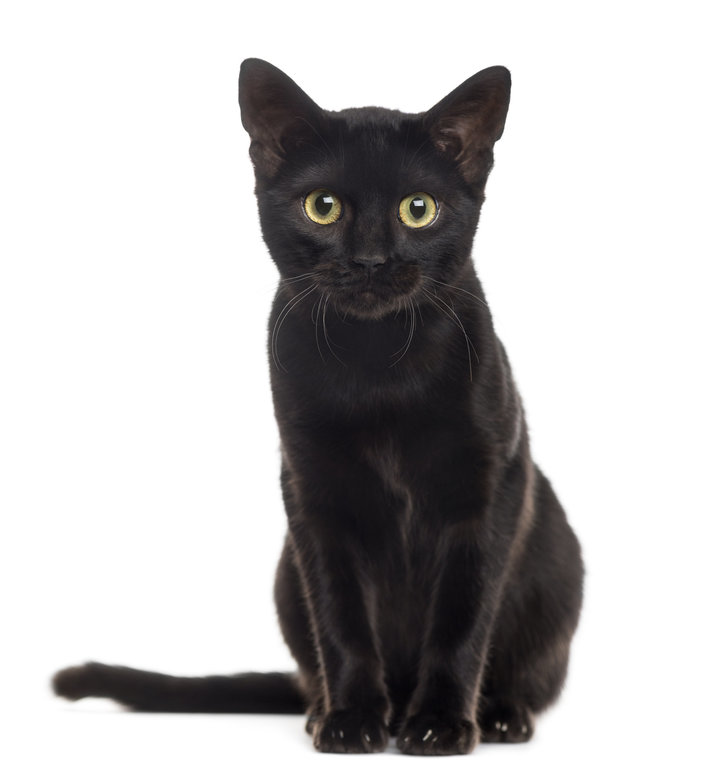 EL GATO NEGRO